Pour découvrir comment un produit répond à un besoin et comment il fonctionne
Pour découvrir comment et  pourquoi un 
produit technique évolue
Rentrée 2019
SI
CIT
Positionnement des deux EDE à la rentrée 2010
SI / CIT
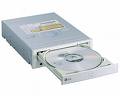 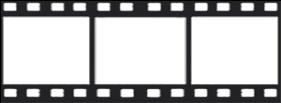 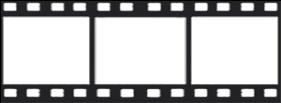 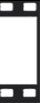 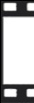 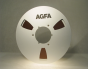 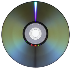 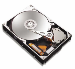 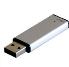 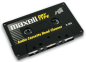 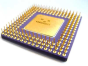 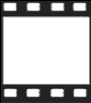 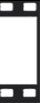 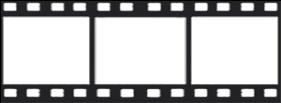 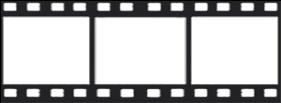 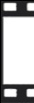 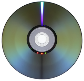 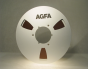 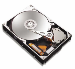 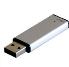 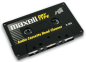 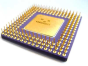 Pour une analyse au cœur
des systèmes
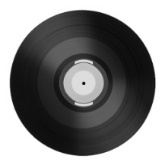 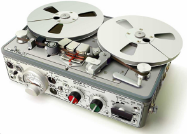 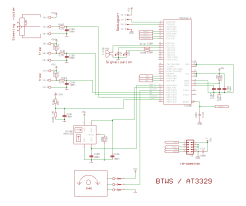 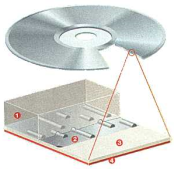 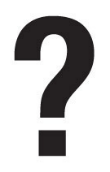 Pour une découverte 
des lois d’évolutions
des systèmes
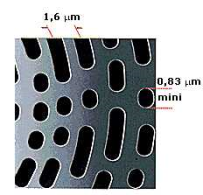 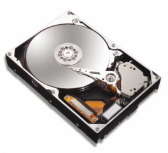 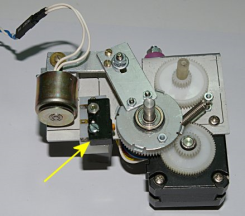 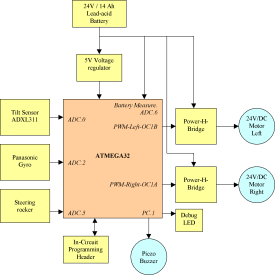 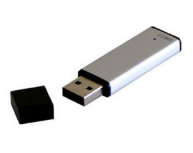 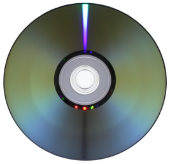 SI
CIT
Les évolutions majeures pour la rentrée 2019
Rentrée 2019
SI / CIT
SI
CIT
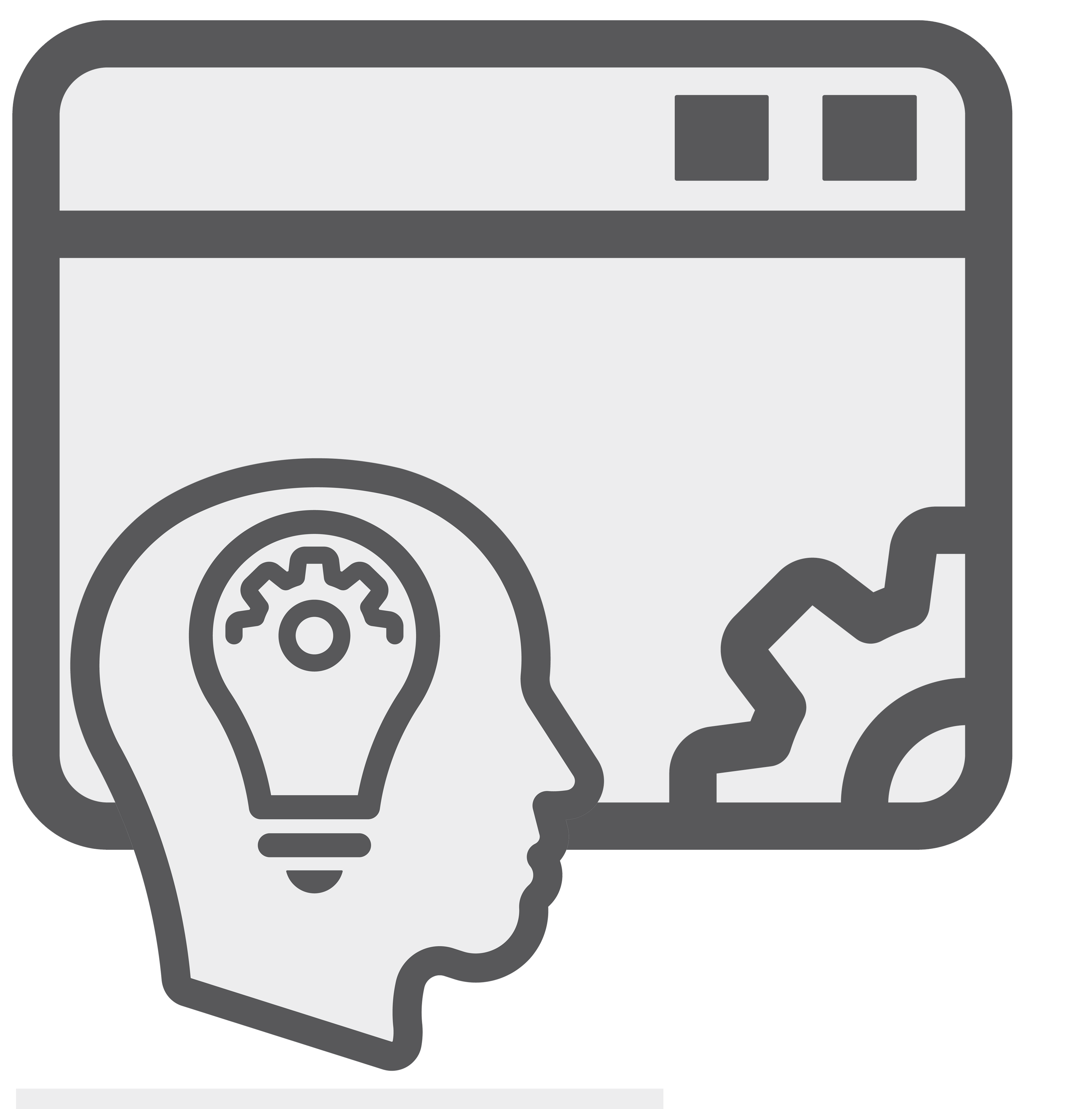 Création et Innovation Technologiques
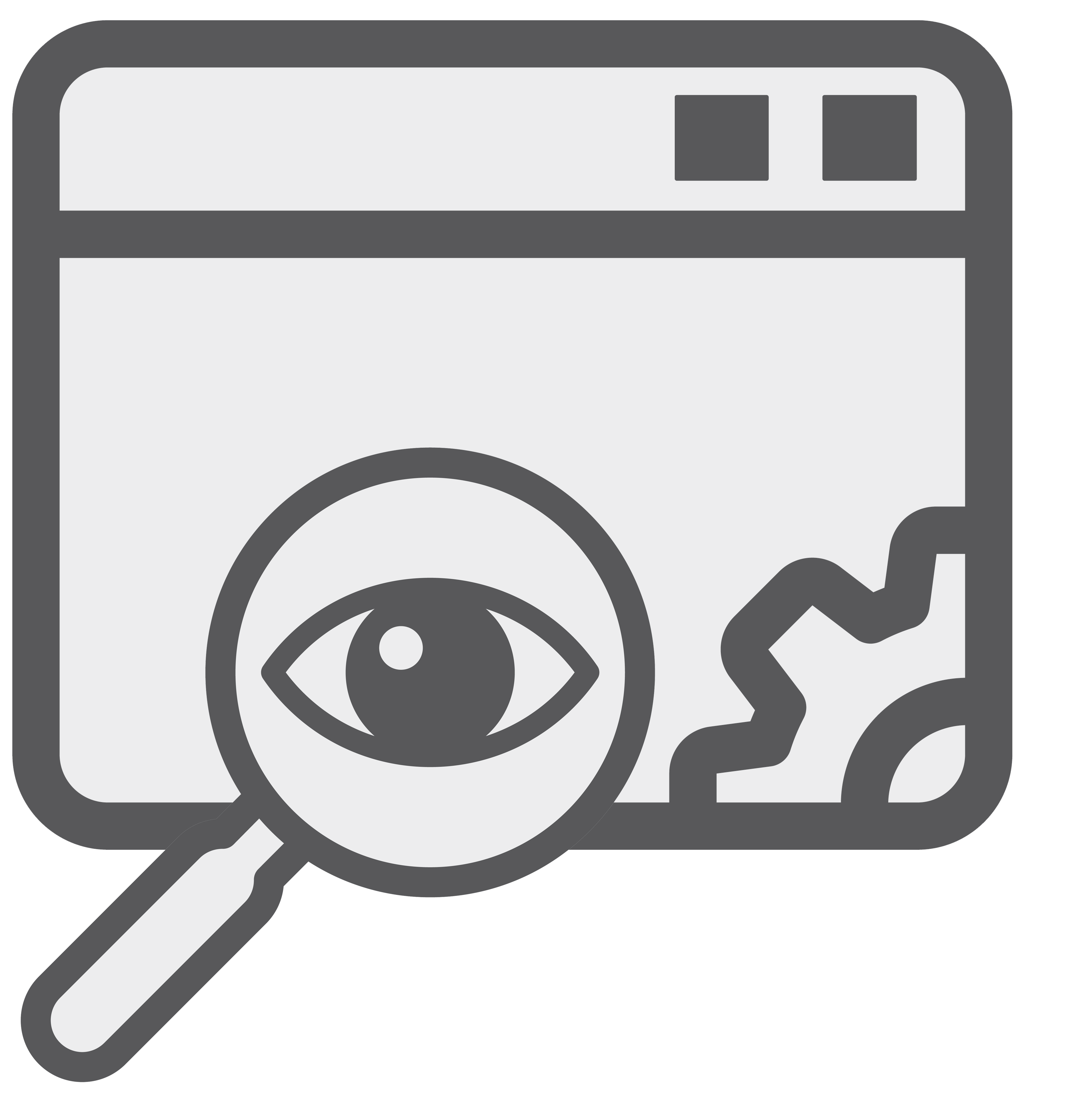 Sciences de l’Ingénieur
Approche« Ingénierie-Design »
Approche« Recherche Développement »
Activités expérimentales
Activités de projets
Démarche scientifique
Démarche de créativité
Problématiquetrès ciblée à résoudre collectivement
Fablab pour réaliserle support expérimental
Cahierdes chargessuccinct
Fablab pour matérialiser la solution
Relation avecles lois 
de la physique
Approchedesign des produits
Démarche pédagogique
de projet
Démarche pédagogique
d’investigation
SI
CIT
Le mixage des démarches
Rentrée 2019
SI / CIT
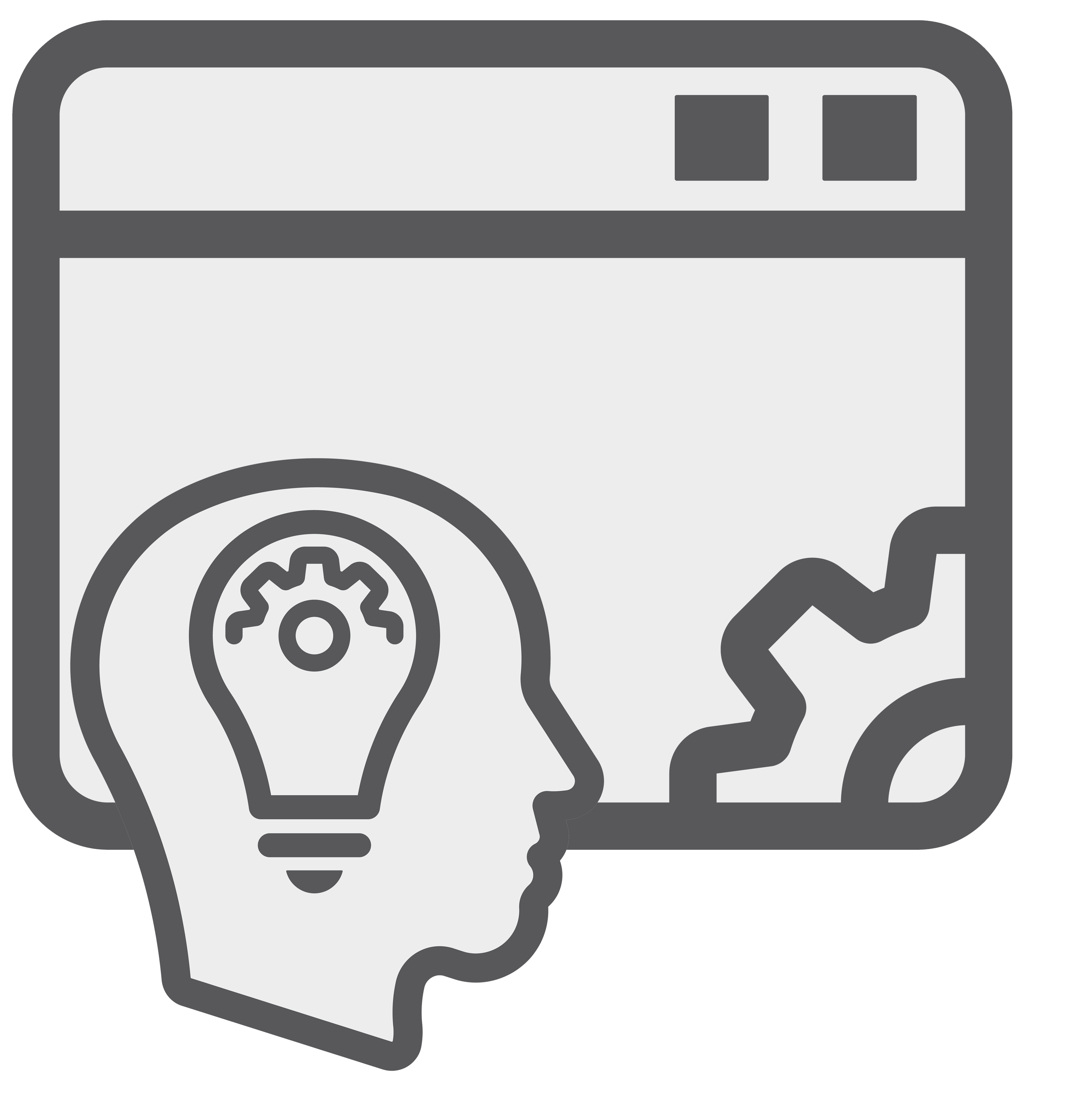 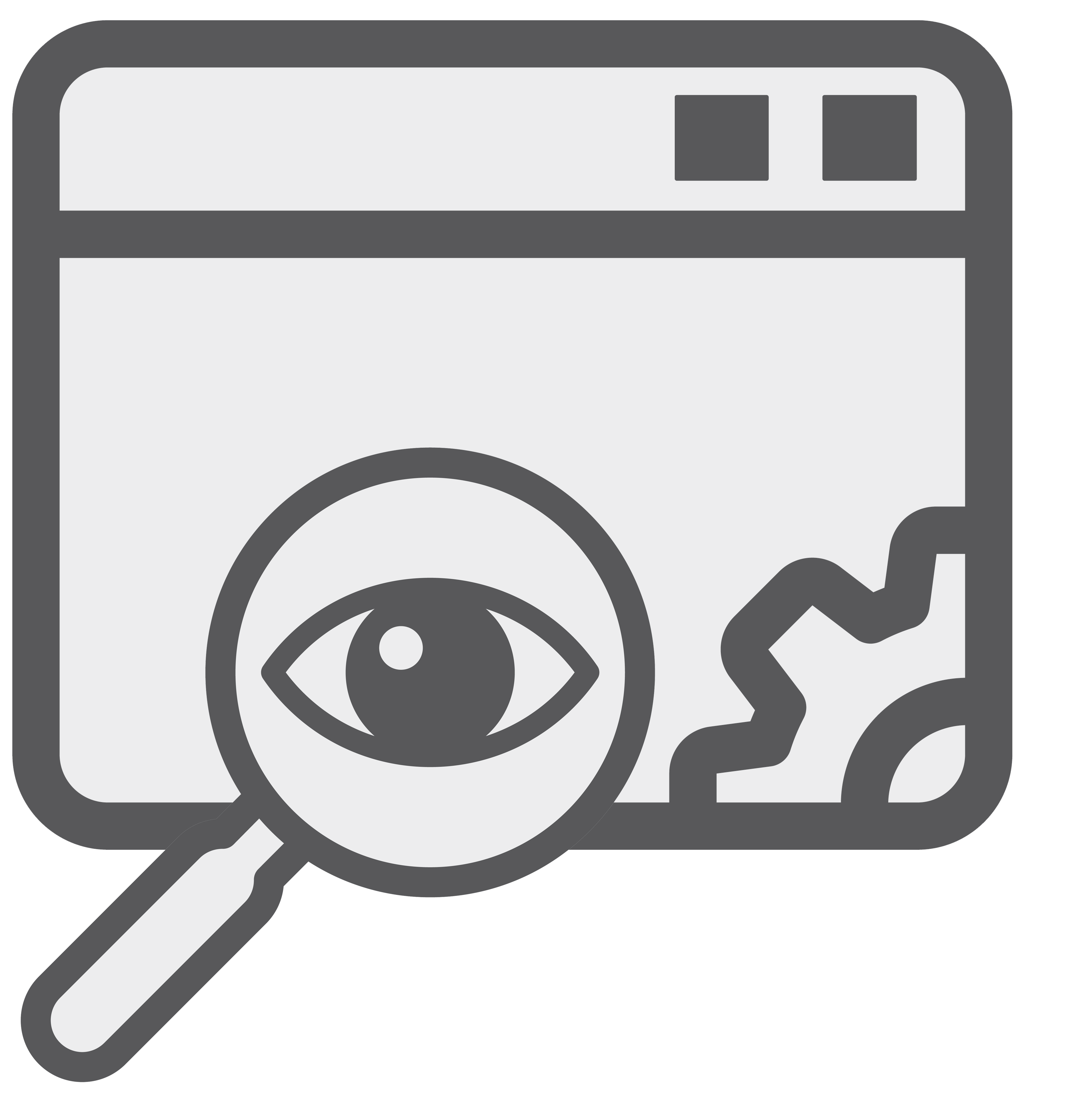 ApprocheRecherche développement
ApprocheIngénierie-Design
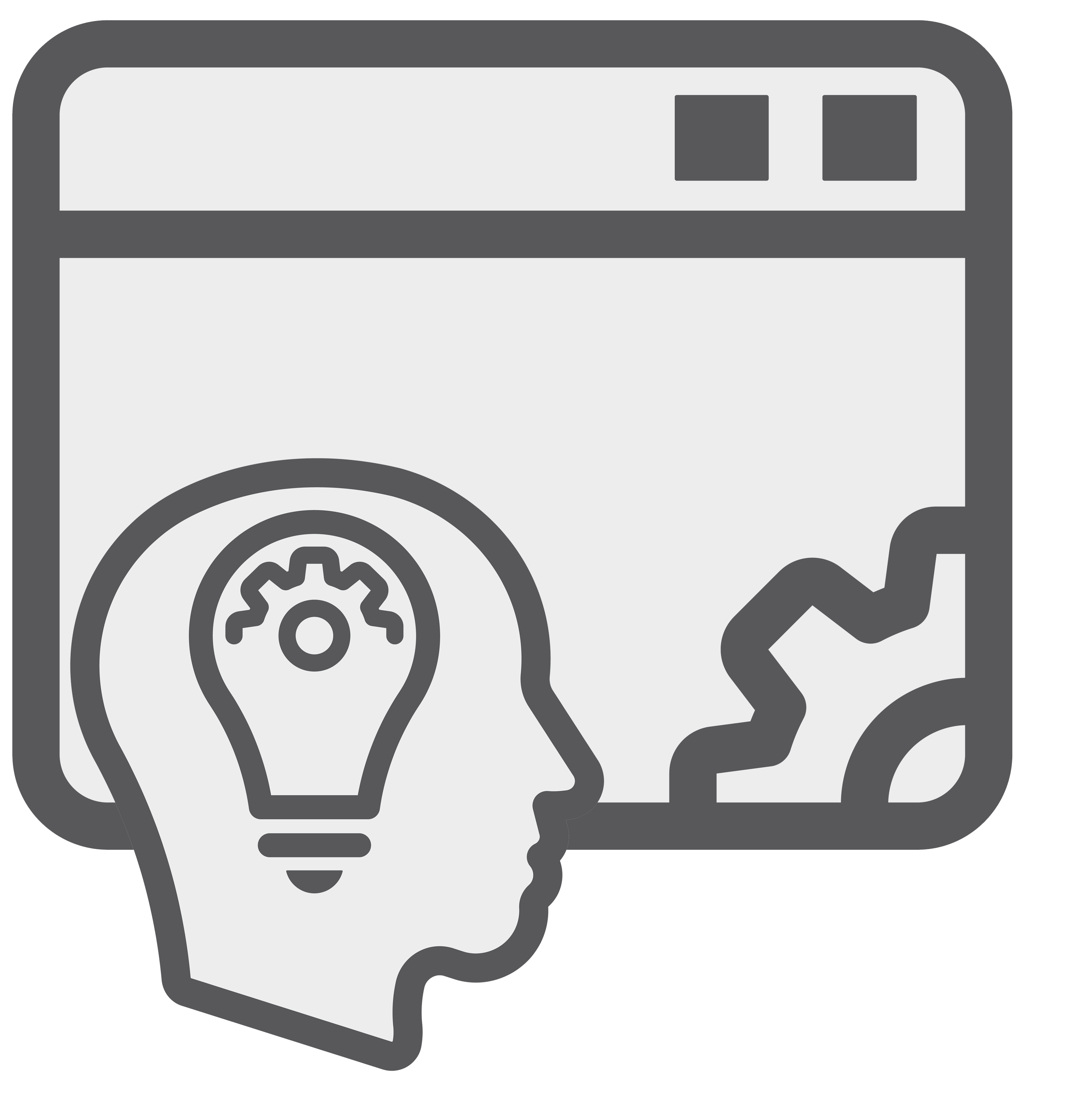 Démarche de créativité
Démarche scientifique
Cahierdes charges succinct
Approchedesign des produits
Problématique très ciblée à résoudre collectivement
Fablab pour réaliser le support expérimental
Fablab pour matérialiseret réaliser
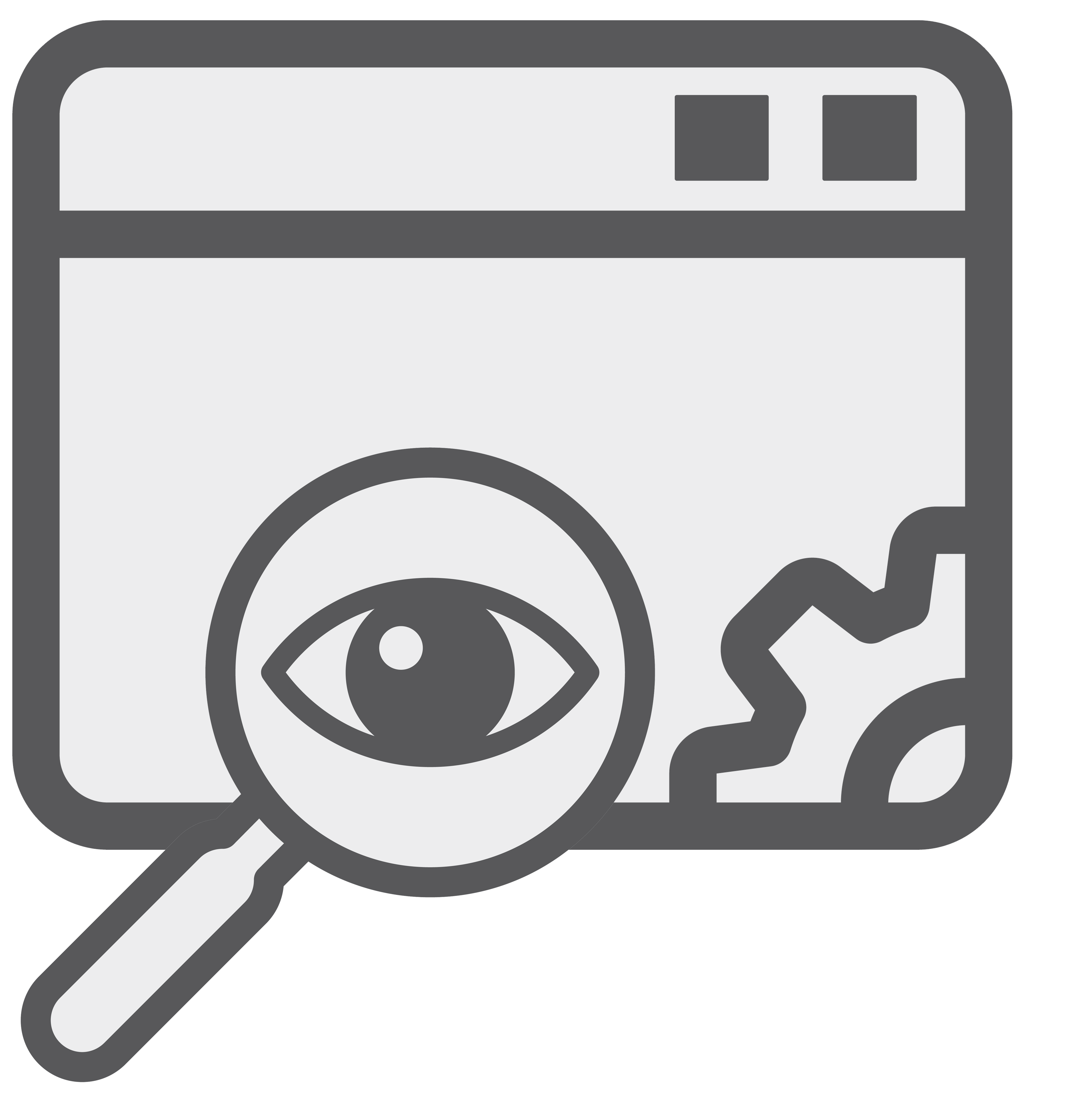 Activités expérimentales
Activités créatives
Innovation
Investigation
Activités de projets
Dans une démarche englobante de projet
Rentrée 2019
SI / CIT
En résumé
²
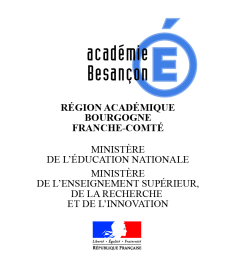 Dans l’académie de Besançon, dès la rentrée 2019, les deux enseignements seront proposés mixés en un seul nommé :
2IC
Ingénierie
 Innovation
et
Création
CIT
SI +
C’est pratiquer une démarche scientifique en relevant des défis
C’est vivre ladémarche de créativitéen menant des projets
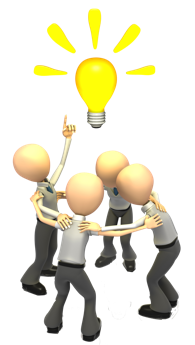 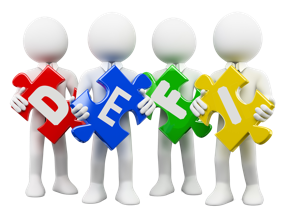 Expérimenter
Simuler
Communiquer
Innover
Créer
Communiquer
Un Fablab pour expérimenter et créer
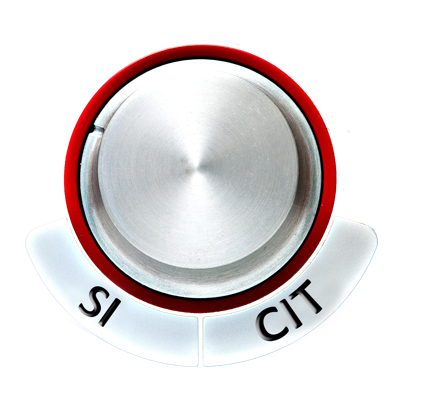